The bright side of lifeEmotional support in elderly care

Margaretha Norell Pejner
PhD, Health and care sciences

margaretha.pejner@hh.se
1
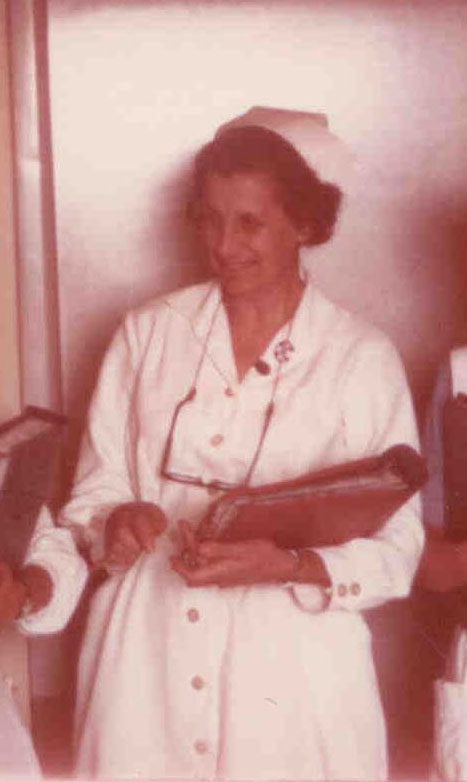 Support as nursing intervention
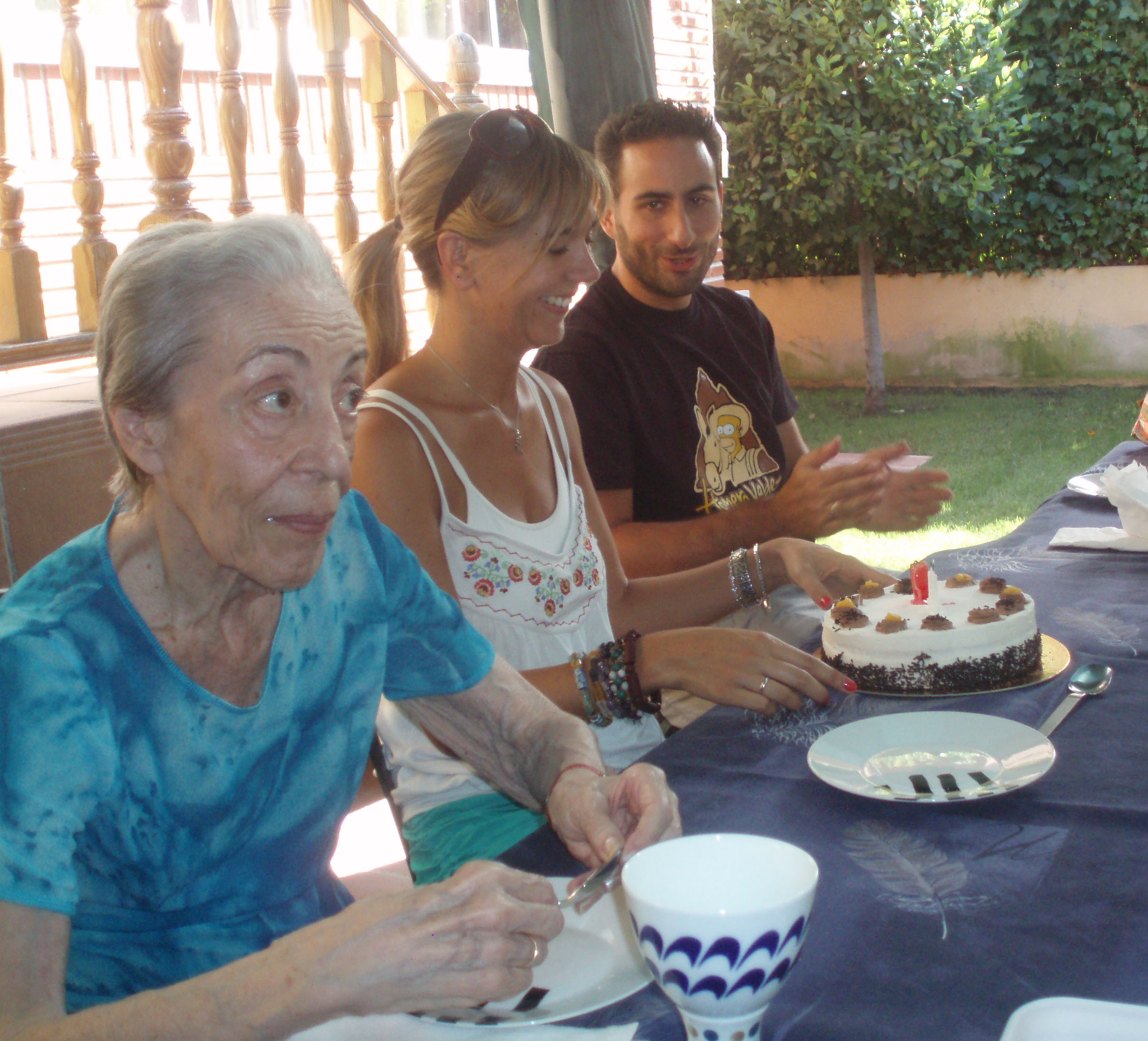 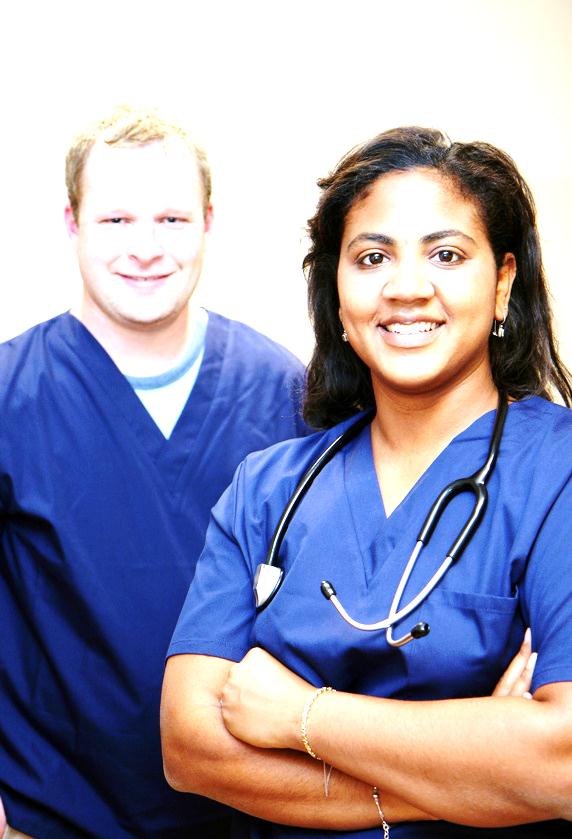 2
Instrumental support
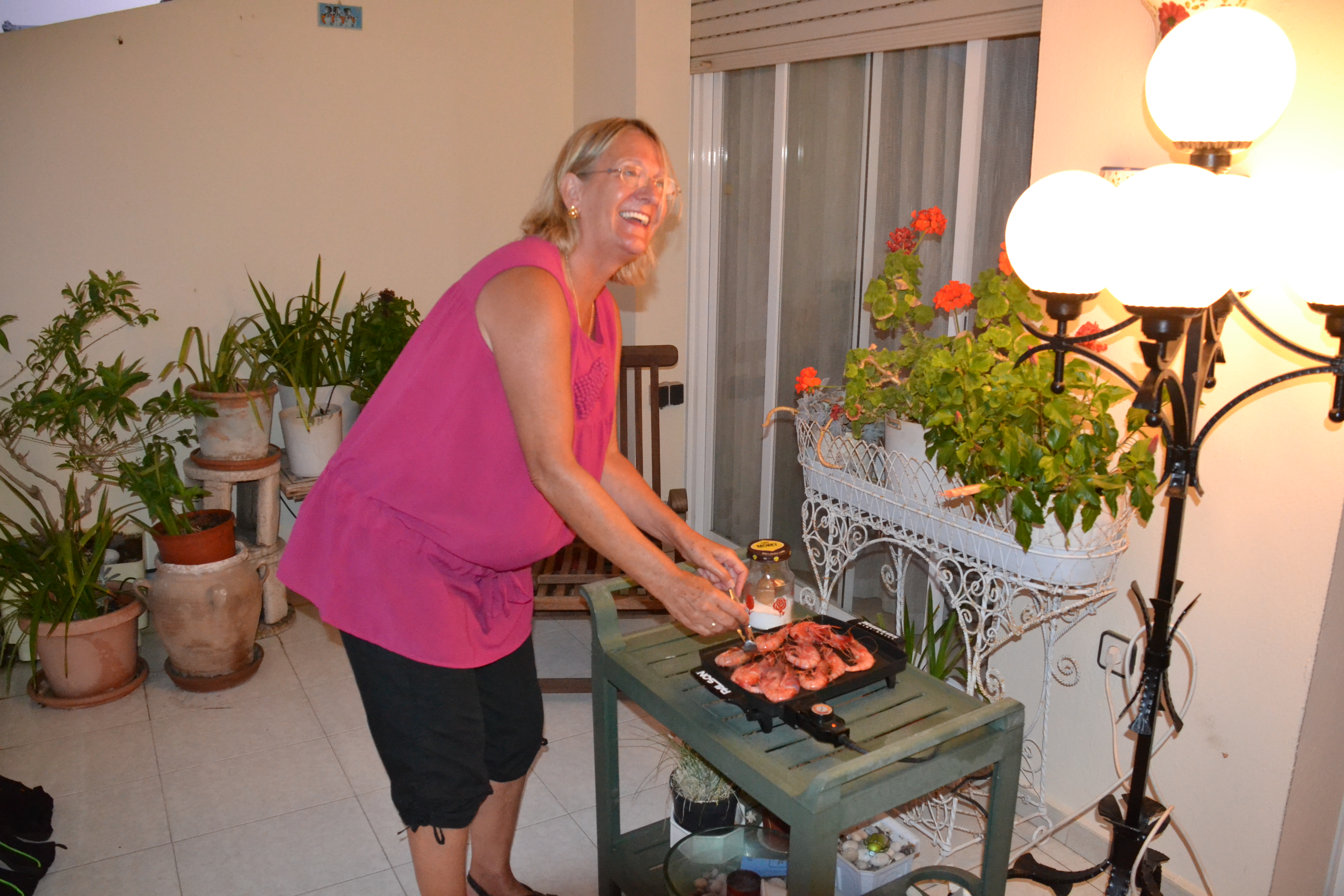 Instrumental support
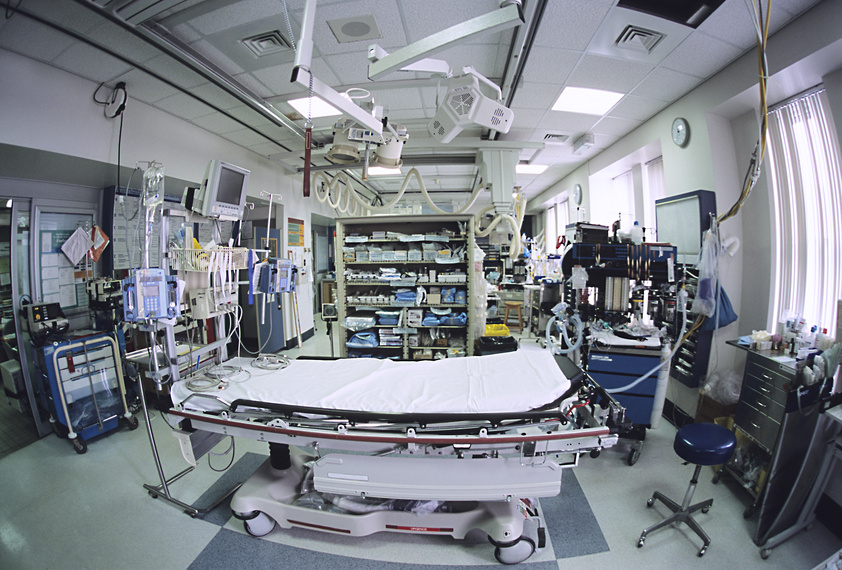 Social support
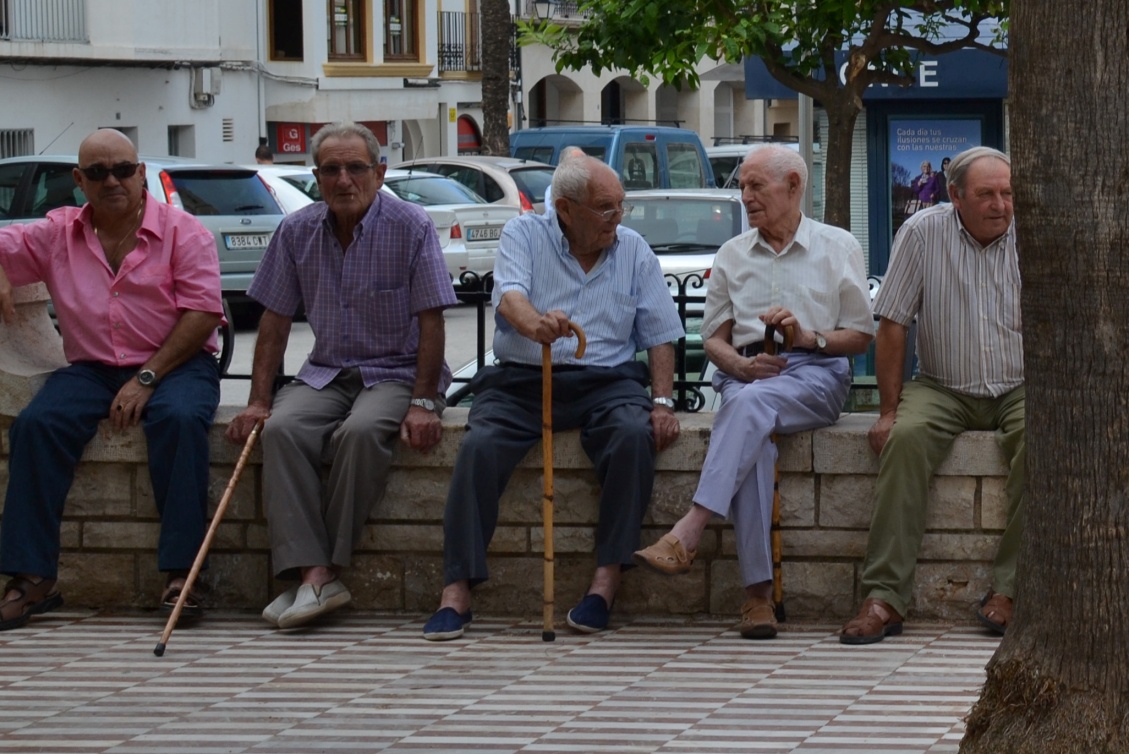 Emotional support
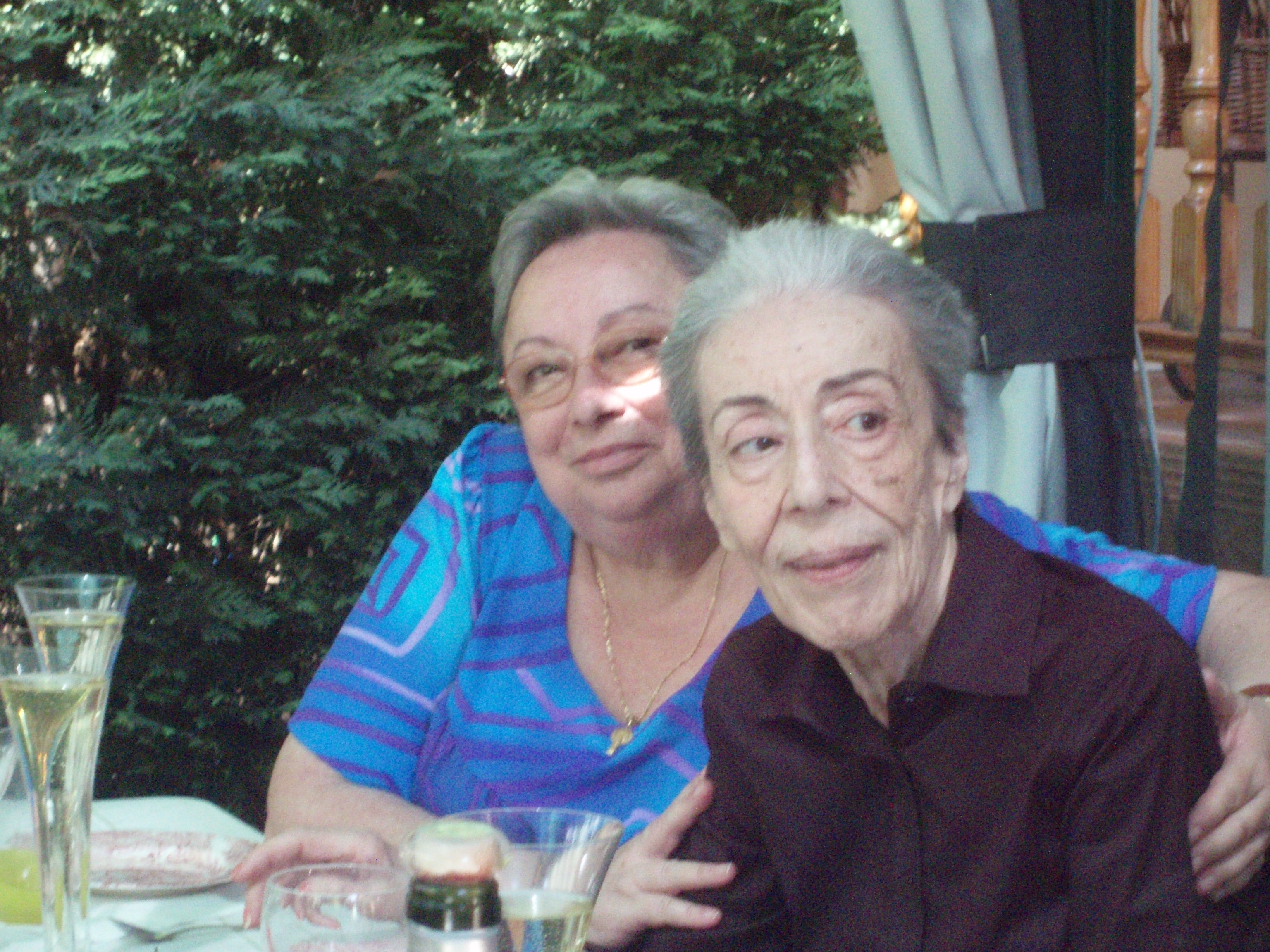 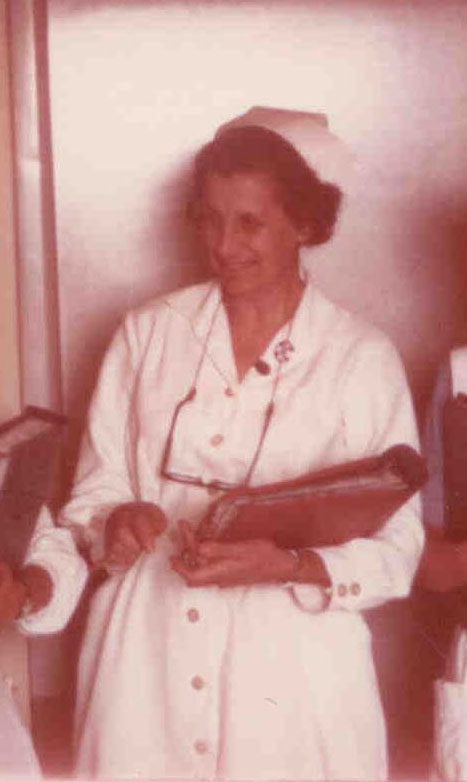 Emotional support
Grounded theory

Observation of 12 RNs supportive interventions to 36 patients 80- 102 years
Grounded theory

Interviews of 16 RNs
Descriptive statistic

7053 interventions given to
patients 80 years or older
Grounded theory

Interviews of 18 patients 80- 96 years
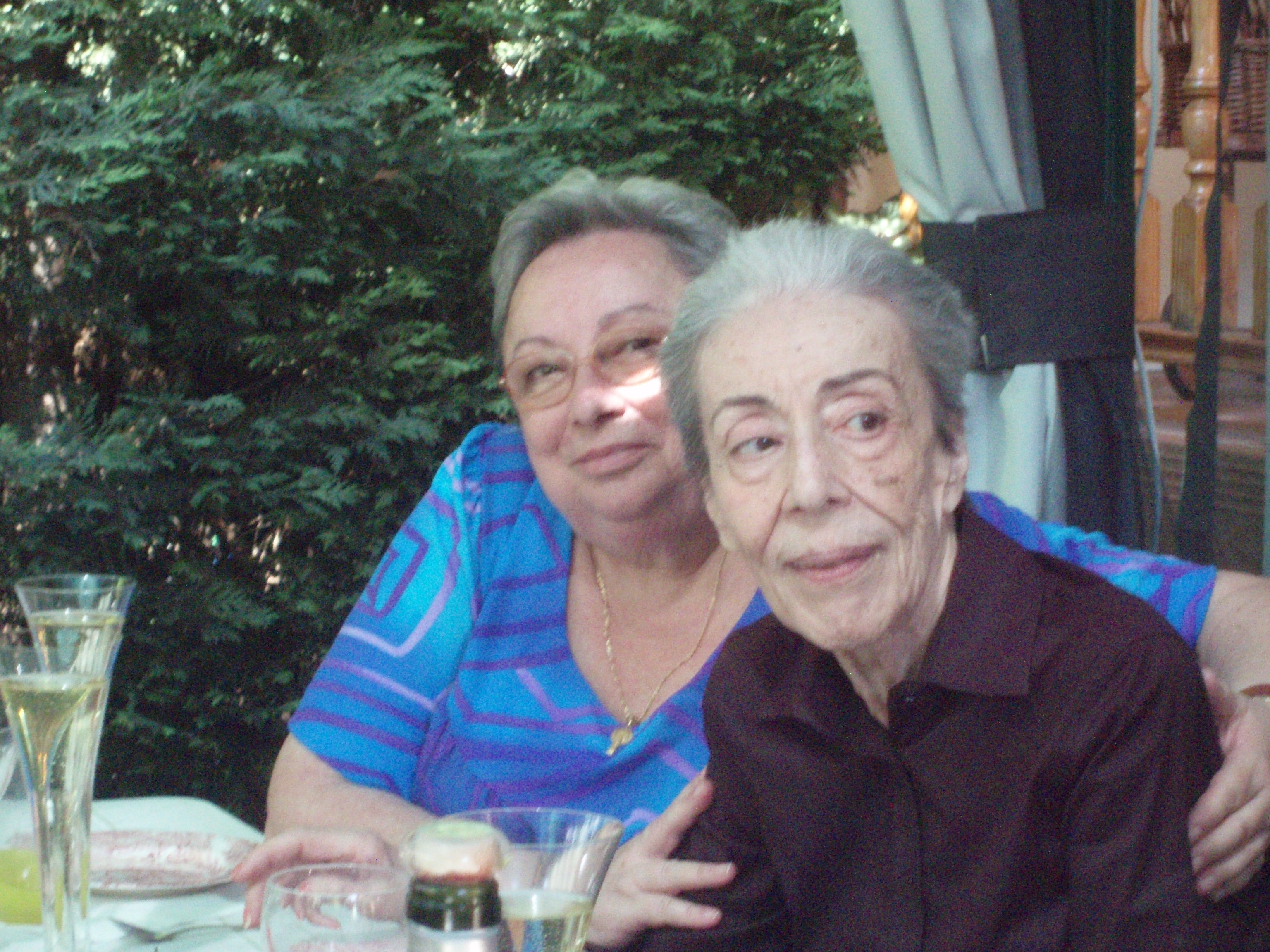 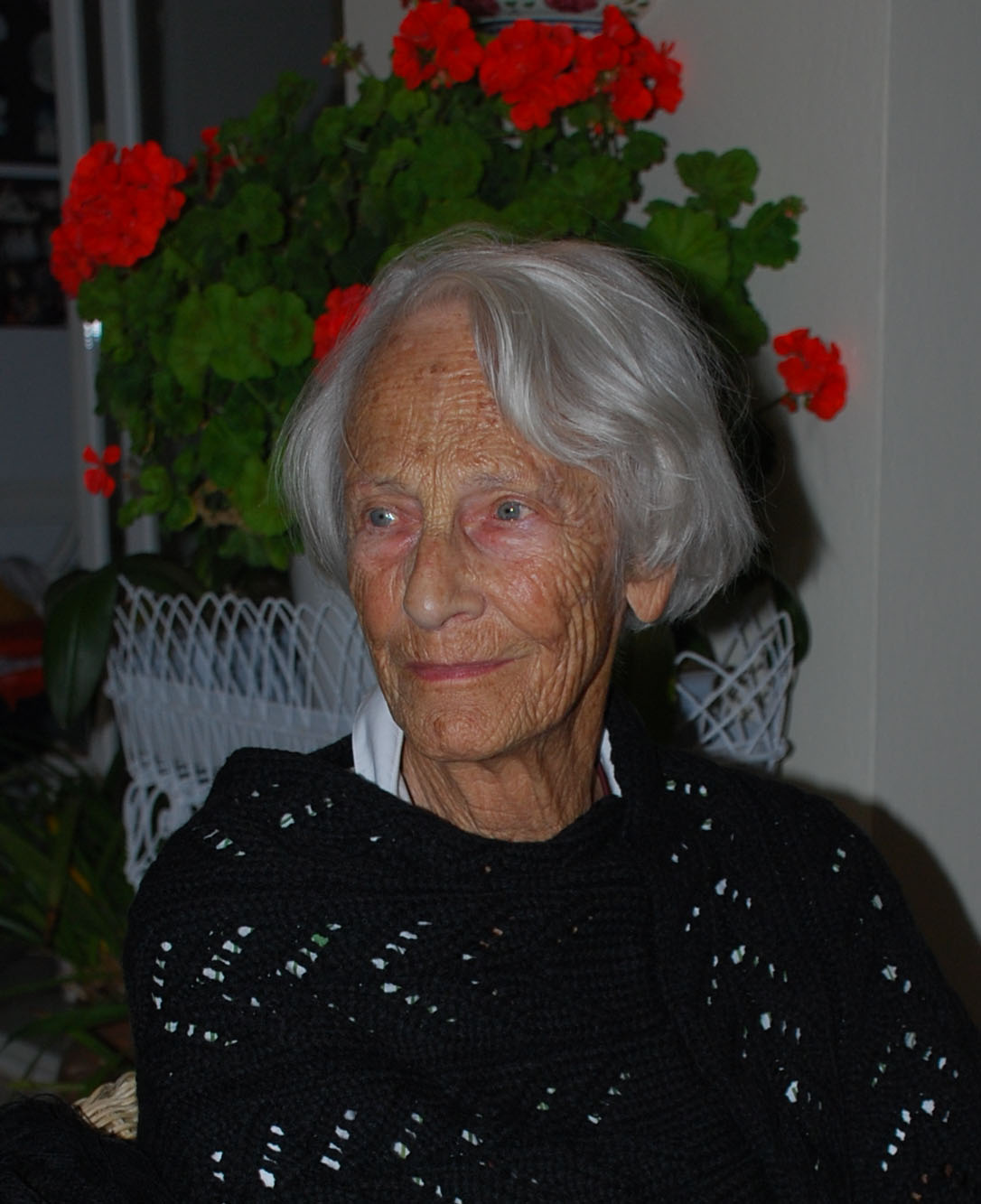 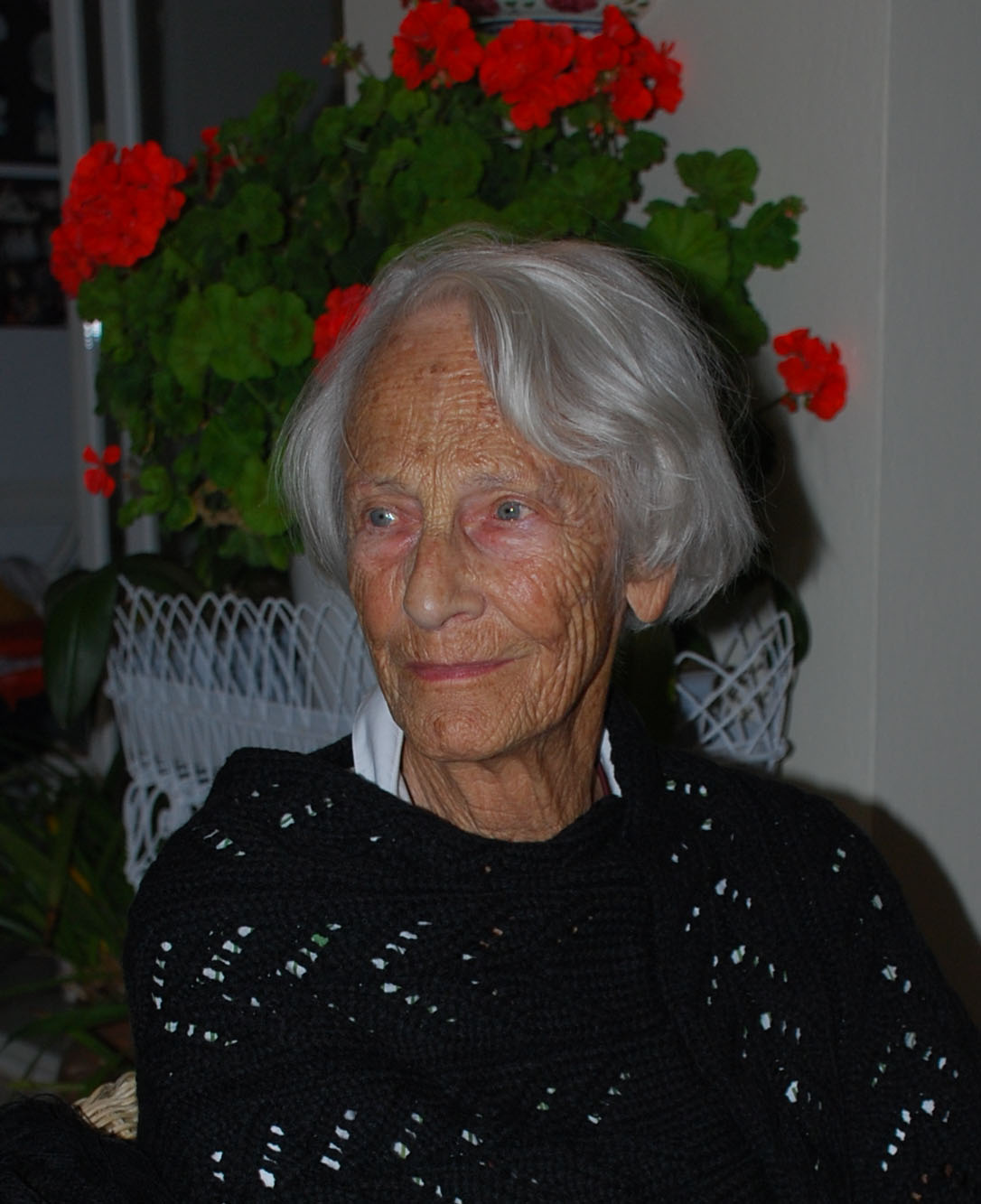 The RN meet my needs 
when I am;
Trapped  in  an  emotional  state
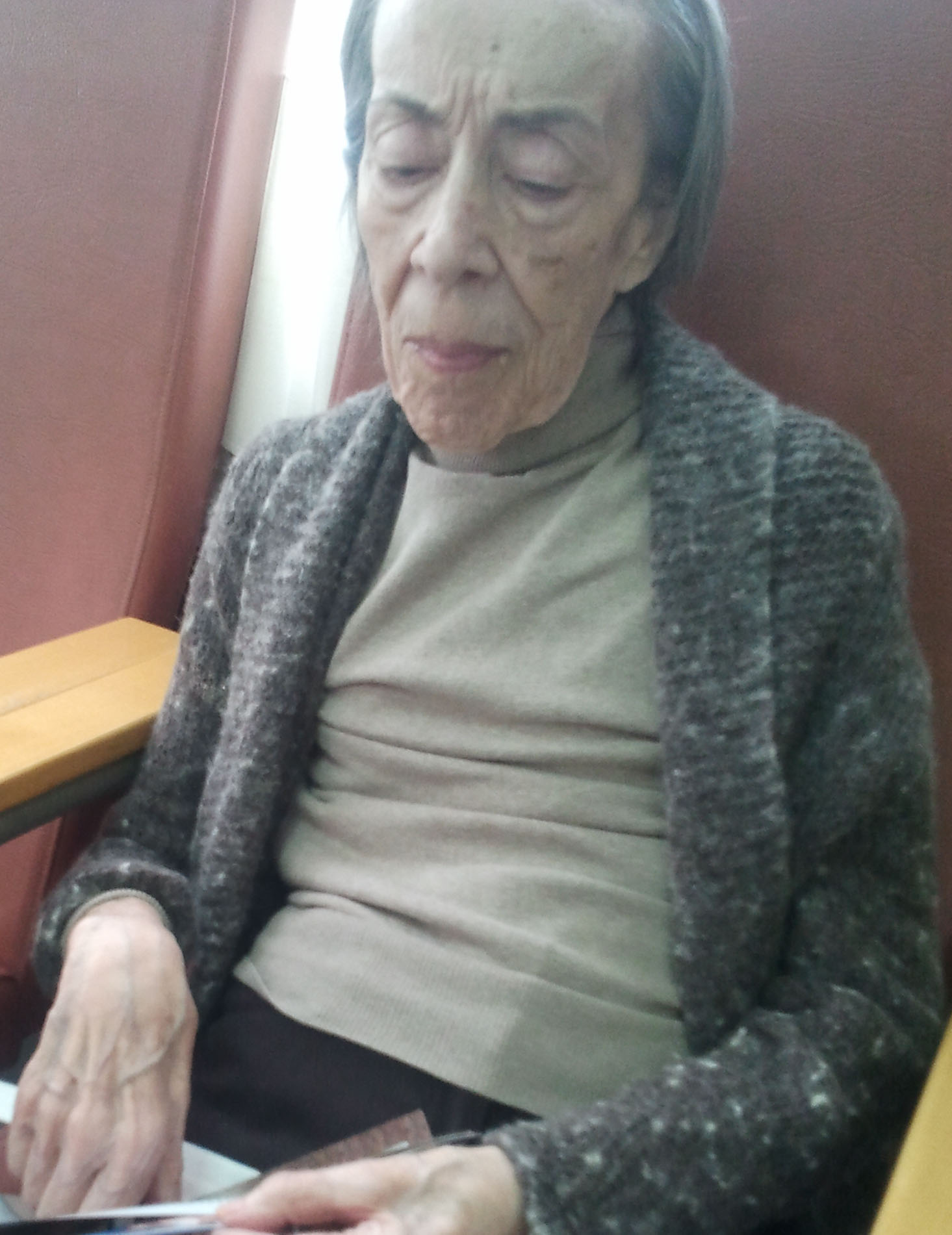 Trying to help the patient dealing with their emotions
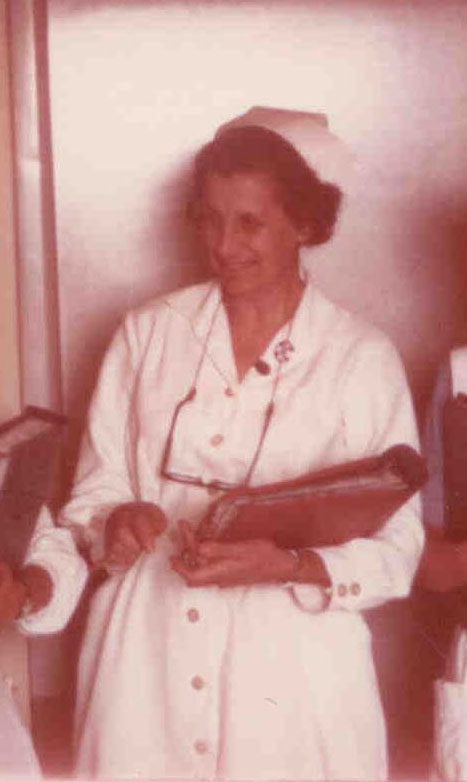 RNs strategies
Vulnerability
Irresolution
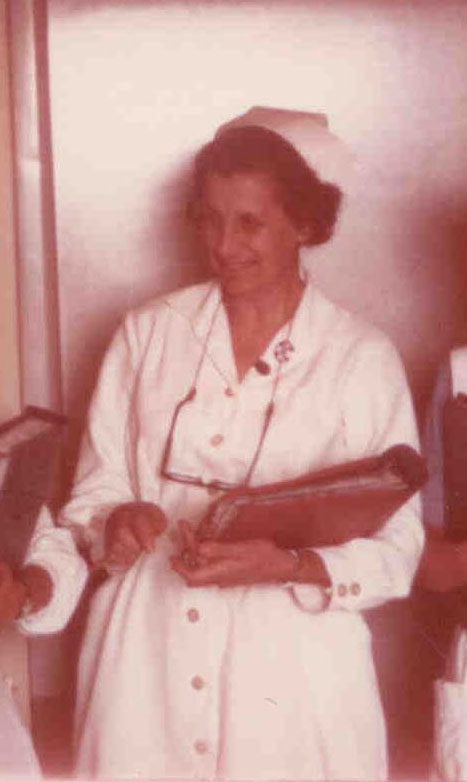 Loneliness
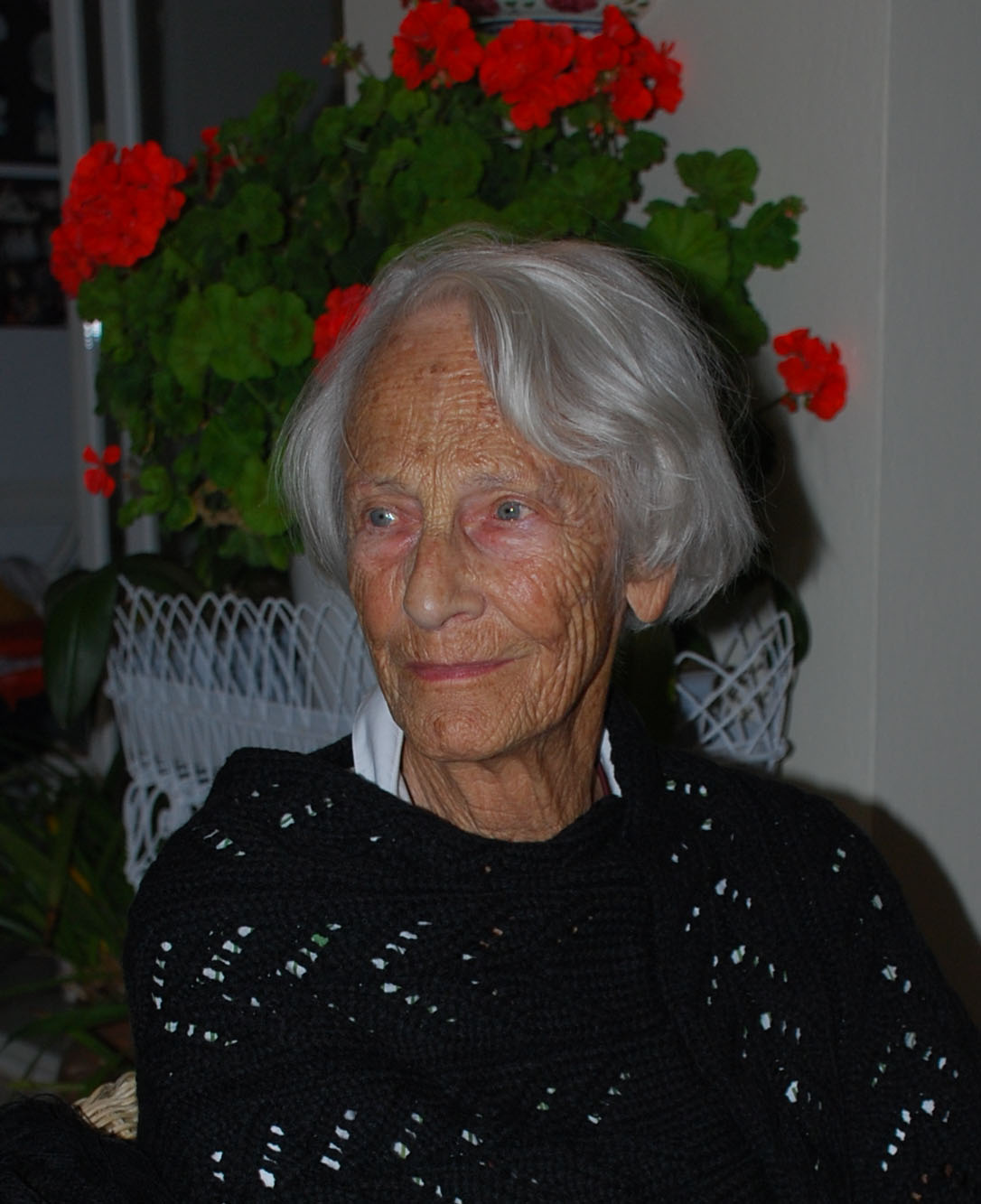 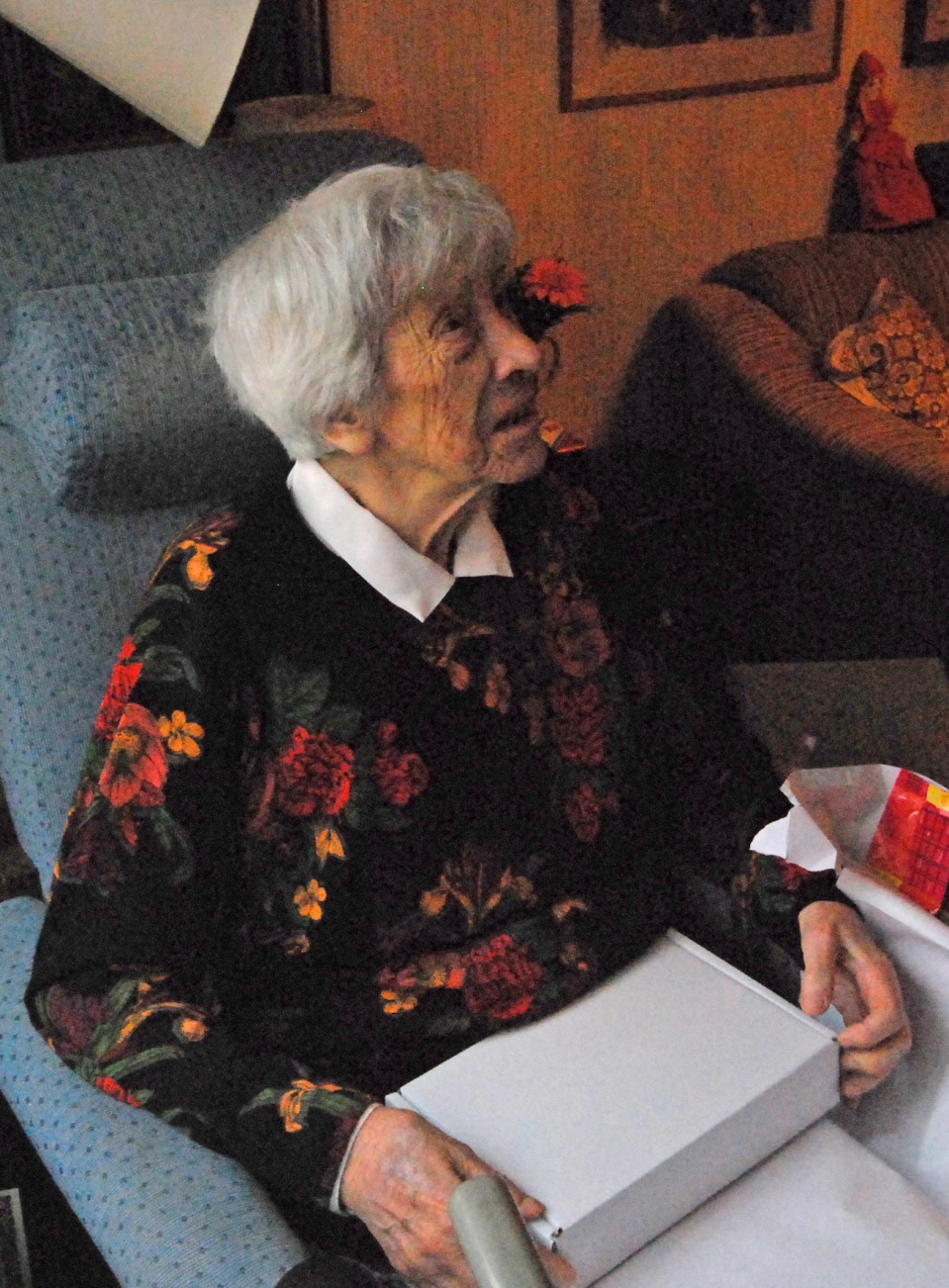 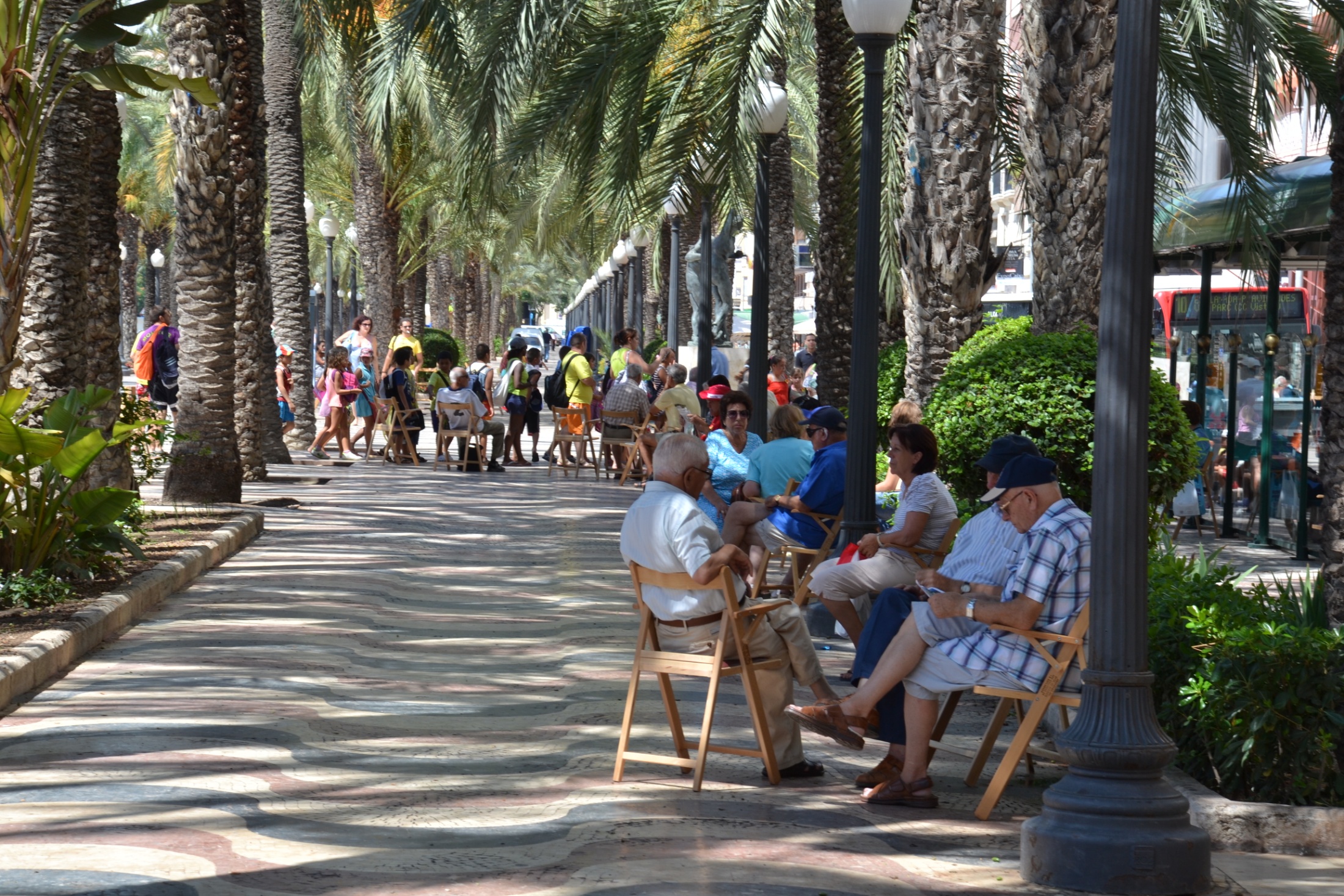 Thank you